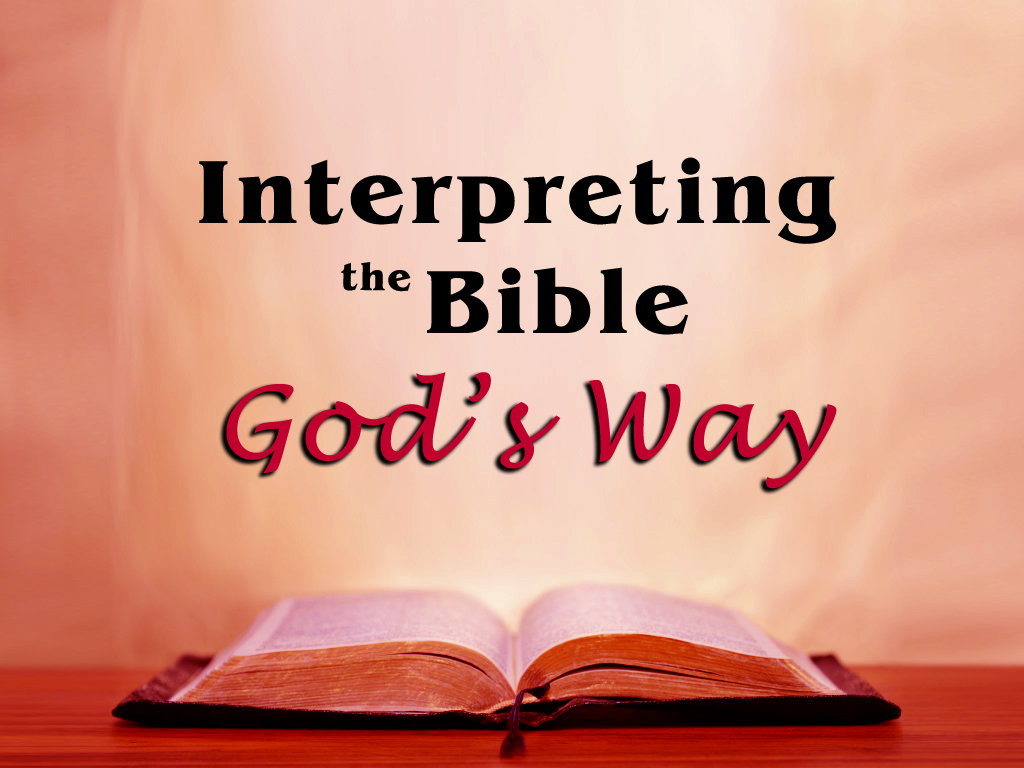 Lesson 5:
Significant Distinctions
Significant Distinctions
1. We must distinguish between the Patriarchal, Mosaic/Jewish and Christian Ages.
There are certain eternal principles that are common in each dispensation.
There are certain specifics that differ, some that are the same and some that are peculiar to one age.
There are certain specifics of Christianity that are not found in the Patriarchal or Jewish Ages.
Significant Distinctions
2. We must distinguish between the Old Testament and the New Testament.
They were designated as two different covenants.
They were delivered through two different mediators.
The nature of the two covenants differs tremendously.
They have two very different sacrificial systems.
They have two very different remedies for sin.
They represent two different covenants for two different peoples.
They have two very different purposes.
They have two very different durations.
Significant Distinctions
3. We must distinguish between the merely reported and the authorized.
There’s a difference between “essentials” and “incidentals.”
Examples:
In Acts 16:9-12, Paul traveled by ship (incidental) to preach the gospel (essential).
In Acts 20:7-9, the church met on a 3rd floor (incidental) to worship God (essential).
Significant Distinctions
4. We must distinguish between circumstance and condition.
Circumstances surrounding conversions vary.
By a riverside on Sabbath or in prison at midnight.
Circumstances vary and are “incidental” in nature.
Conditions of conversion do not vary.
Every conversion involves preaching, hearing, believing, repenting and baptism (all essential for salvation).
Conditions for conversion do not vary and are “essential” in nature.
Significant Distinctions
5. We must distinguish between the temporary and the permanent.
Some elements in the early church were necessary yet temporary.
Many elements in the early church were intended to be permanent.
Significant Distinctions
6. We must distinguish between faith and opinion.
It is dangerous to treat the faith as an opinion, likewise it is dangerous to treat an opinion as the faith.
It is dangerous to treat the revealed as if unrevealed, and likewise the unrevealed as if revealed.
There is and must be a distinct difference between faith (God’s revealed will) and opinion (man’s thoughts).
Failing to distinguish between faith (God’s say so) and opinion (man’s think so) is the source of religious division.
We must never arrogantly treat our opinions as divine revelation or lower God’s Word to the level of human thoughts (cf. Isa. 55:8-9).
Summary:
In matters of faith	  — 	There must be Unity!
In matters of opinion 	  — 	There must be Liberty!
In all things		  — 	There must be Love!
Significant Distinctions
7. We must distinguish between custom and law.
Law is binding, custom is not.  There may be principles taught by customs without binding the custom.  
We must be careful not to bind customs.
We must be careful concerning stumbling blocks.
Some things in God’s Word may be permitted but not required.